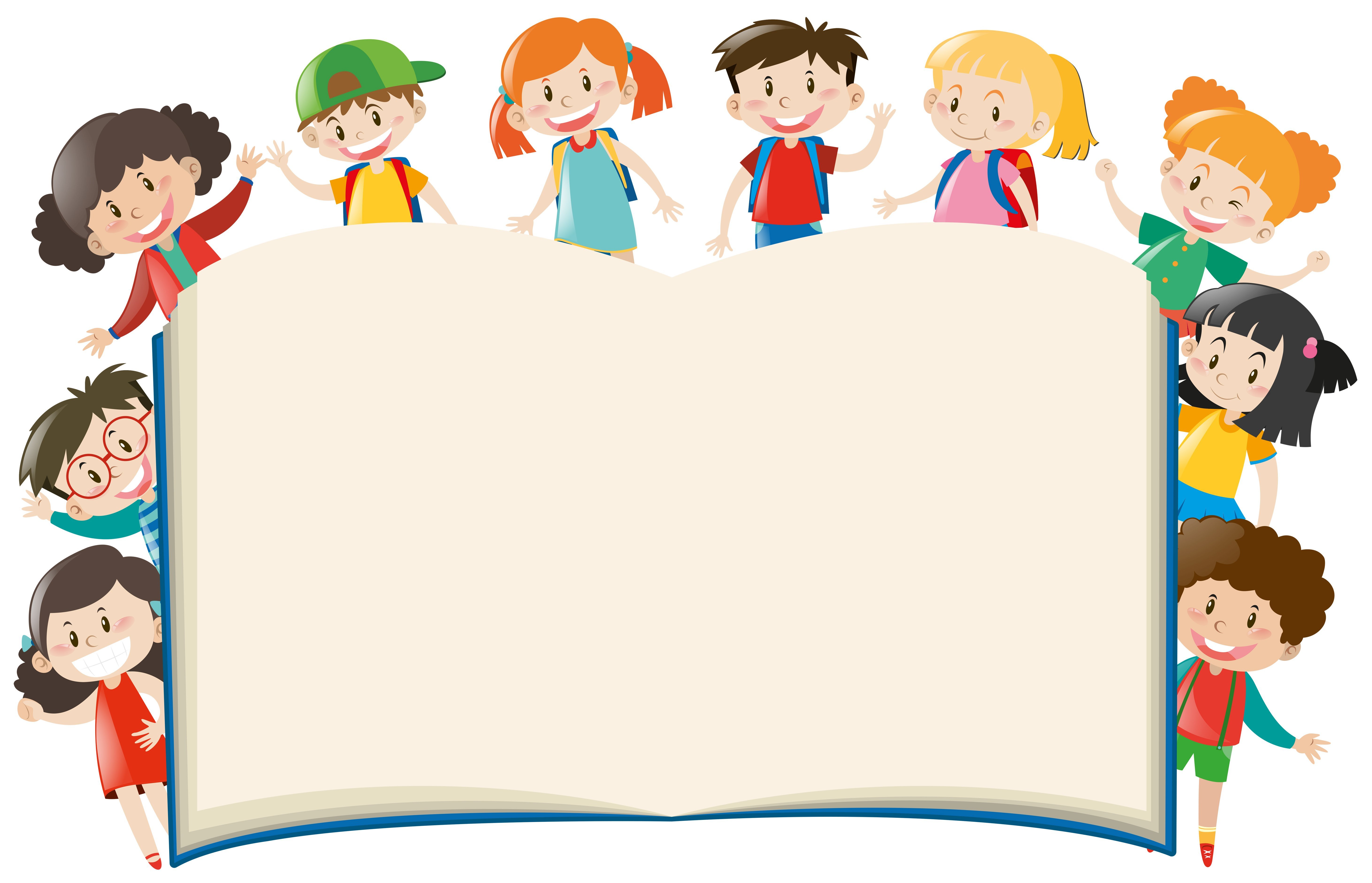 Использование педагогических технологий в работе с дошкольниками
Инструктор по физической культуре Ильина Елена Витальевна 
ГБОУ Школа №556 г. Москва
г. Москва 2024г
Педагогическая технология - это совокупность психолого-педагогических установок, определяющих специальный набор и компоновку форм, методов, способов, приёмов обучения, воспитательных средств; она есть организационно - методический инструментарий педагогического процесса
г. Москва 2024г
Основные требования (критерии) педагогической технологии:
г. Москва 2024г
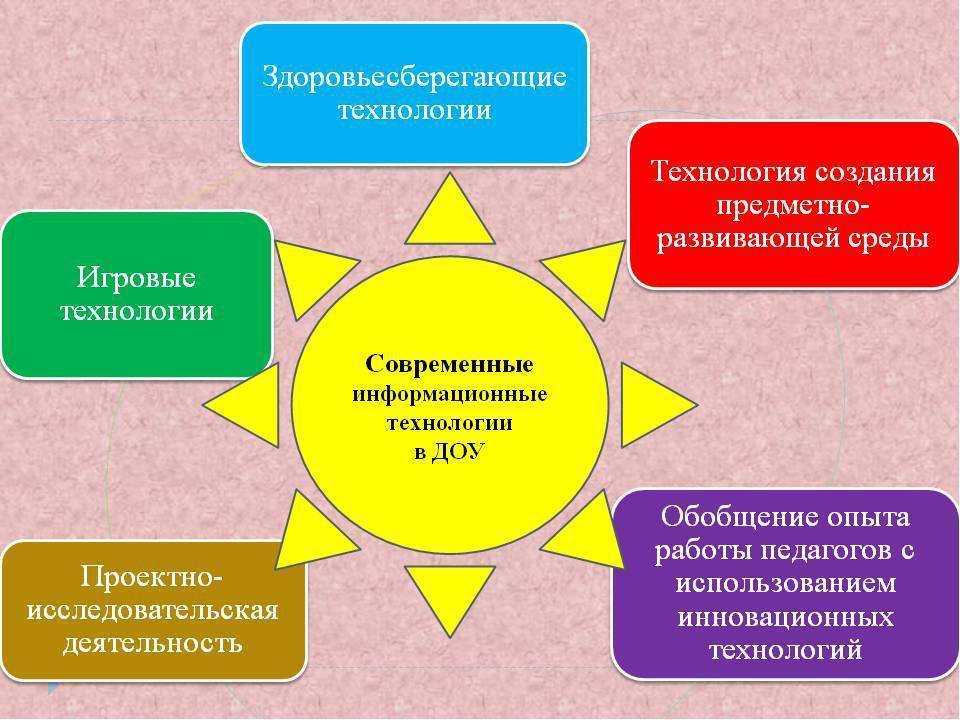 г. Москва 2024г
ЗДОРОВЬЕСБЕРЕГАЮЩАЯ ТЕХНОЛОГИЯ
В своей работе с дошкольниками я использую здоровьесберегающую технологию, а именно физкультурно - оздоровительную. Я считаю эту методику очень эффективной и полезной для детей. В дошкольном возрасте нужно донести ребёнку важность здорового образа жизни.
ЦЕЛЬ: здоровьесберегающих технологий - обеспечение ребенку возможности сохранения здоровья, формирование у него необходимых знаний, умений, навыков по здоровому образу жизни.
ЗАДАЧИ:
1. Овладение набором простейших форм и способов поведения, способствующих сохранению и укреплению здоровья
2. Увеличение резервов здоровья
Здоровьесберегающие педагогические технологии включают все аспекты воздействия педагога на здоровье ребенка на разных уровнях — информационном, психологическом, биоэнергетическом.
г. Москва 2024г
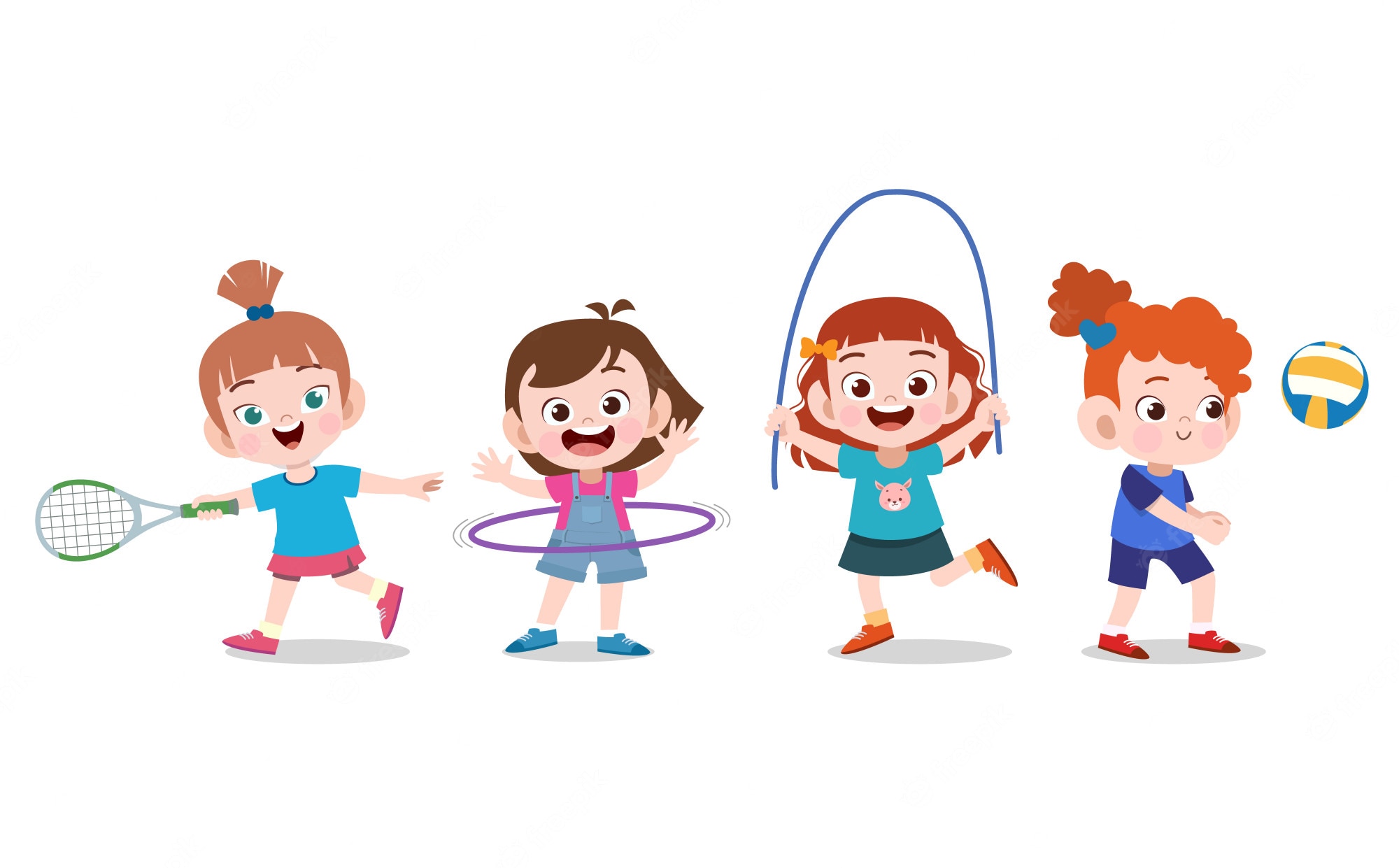 Классификация здоровьесберегающих технологий:
медико-профилактические 
физкультурно-оздоровительные
обеспечения социально-психологического благополучия ребенка 
здоровьесбережения и здоровьеобогащения педагогов 
образовательные 
обучения здоровому образу жизни
г. Москва 2024г